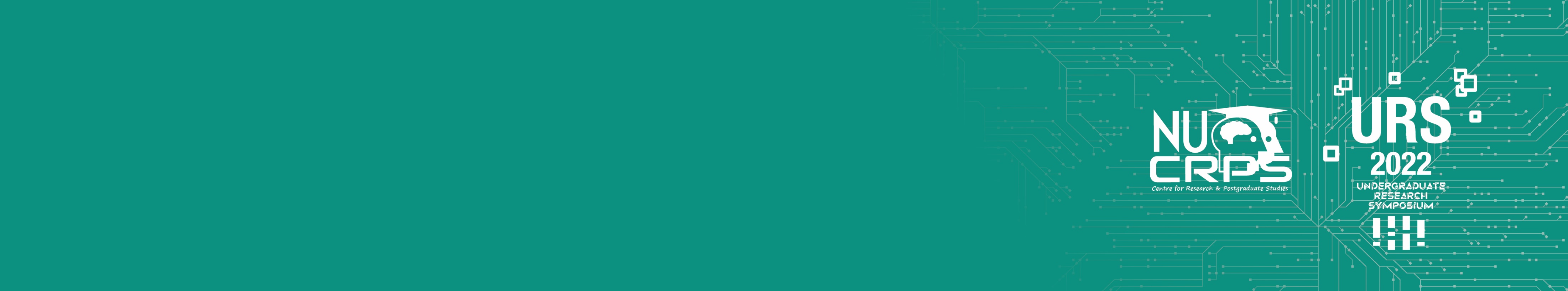 Replace This Text With Your Title
Abstract
Methodology
Related Images
Introduction
Conclusions
Results and Discussion
Acknowledgement
Related Images
AUTHORS
Name of Supervisor:

Affiliation:

E-mail:
Name of Author:

Affiliation:

Email:
Embracing Change and Transformation Through Innovation